Dunbar ESGO Team Budget Allocation MeetingJanuary 30,2025
Agenda
Action Items 
Approval of Agenda 
Approval of Previous Minutes 
Strategic Plan Review and Update Previously discussed
Rank Strategic Priorities Previously discussed

Discussion Items 
Review Budget Meeting Schedule- Review and update meeting calendar 
Budget Allocation Presentation

Information Items 
Principal’s Report
CCRPI  (if not previously presented)
Additional items as needed
Committee Reports (if applicable)
Cluster Advisory Report (if applicable)

Announcements
Public Comment (if applicable)
Adjournment
2
Action Items:Preparing forBudget Development
3
Updates to the Strategic Plan
Enter all changes/updates to your plan – be sure to include accountability measures, as appropriate.
Before Presenting to
your GO Team: 
Update or Remove If Your Team Completed this Step in the Fall
4
Action on theUpdated Strategic Plan
The GO Team needs to TAKE ACTION (vote) on its updated Strategic Plan. After the motion and a second, the GO Team may have additional discussion. Once discussion is concluded, the GO Team will vote.
Before Presenting to
your GO Team: 
 Remove If Your Team Completed this Step in the Fall
5
DISCUSSION
Strategic Plan Priority Ranking
In preparation for the 2025-2026 Budget Development (January–March 2025), the GO Team needs to rank its Strategic Plan Priorities. Use the next slide to capture the priority ranking.
Before Presenting to
your GO Team: 
 Remove If Your Team Completed this Step in the Fall
6
Strategic Plan
Priority Ranking
Insert the school’s priorities from Higher to Lower
Higher
Before Presenting to
your GO Team: 
Update or Remove If Your Team Completed this Step in the Fall
Lower
Action on theStrategic Plan Priorities
The GO Team needs to TAKE ACTION (vote) on its ranked Strategic Plan Priorities. After the motion and a second, the GO Team may have additional discussion. Once discussion is concluded, the GO Team will vote.
Before Presenting to
your GO Team: 
 Remove If Your Team Completed this Step in the Fall
8
Discussion Items
9
Update on Gifted Delivery Model
Gifted Model will be determined at a later date. We have 6 gifted students. 1 Gifted Teacher and 2 other staff members with Gifted Certification. We will continue with out Collab Model at this time.
10
Review & Discuss FY26 GO Team Budget Meeting Schedule
To ensure alignment with the district's budget timeline, we need to review and potentially adjust our current budget meeting schedule. This will ensure timely submission of all required materials.
11
Overview of the FY26 GO Team Budget Process
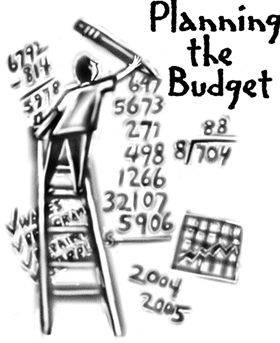 GO Teams are encouraged to have ongoing conversations
* GO Teams will need to take ACTION on the budget at these meetings.
FY26 Budget Allocation
12
Action on GO Team Budget Meeting Calendar
We will need to take ACTION (vote) to change our meeting calendar if we need to change our meetings to meet these deadlines:
Allocation Meeting: now-Jan 31
Feedback Meeting: February 6th  February 13th
Approval Meeting: after staffing conference and before Friday, March 14:   MARCH 6th
13
Budget Development
14
Norms
FY26 Budget Allocation
15
GO Team Budget Development Process
Dunbar’s STRATEGIC PLAN…

is your roadmap and your role.
It is your direction, your priorities, your vision,
your present, your future.
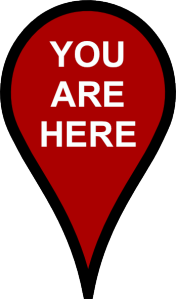 16
Budget Allocation Meeting
What
During the first GO Team meeting the principal will provide an overview of the budget and position allocations, request(s) for turnaround and/or signature program funds and review changes to the Gifted Services delivery model (as needed)  
Why
This meeting provides an opportunity for the principal and GO Team to ensure alignment on the school’s key strategic priorities, gain a deeper understanding of the budget and position allocations, discuss the proposed requests for signature program funds and provide input to drive the development of the draft budget. 
When
January 16 – January 31
FY26 Budget Allocation
FY26 Budget Development Process
Principal’s Role
Design the budget and propose operational changes that can raise student achievement
Formulate strategies, implement and manage them at the school level 
Focus on the day-to-day operations
Serve as the expert on the school
Hire quality instructional and support personnel
Collaborate with the GO Team on the use of school-level flexibility for position allocations, turnaround initiatives, and Signature Programs (NEW PROCESS FOR FY26)

The GO Team’s Role
Focus on the big picture (positions and resources, not people)
Ensure that the budget is aligned to the school’s mission and vision and that resources are allocated to support key strategic priorities
Collaborate with the Principal on the use of school-level flexibility for position allocations, turnaround initiatives, and Signature Programs (NEW PROCESS FOR FY26)
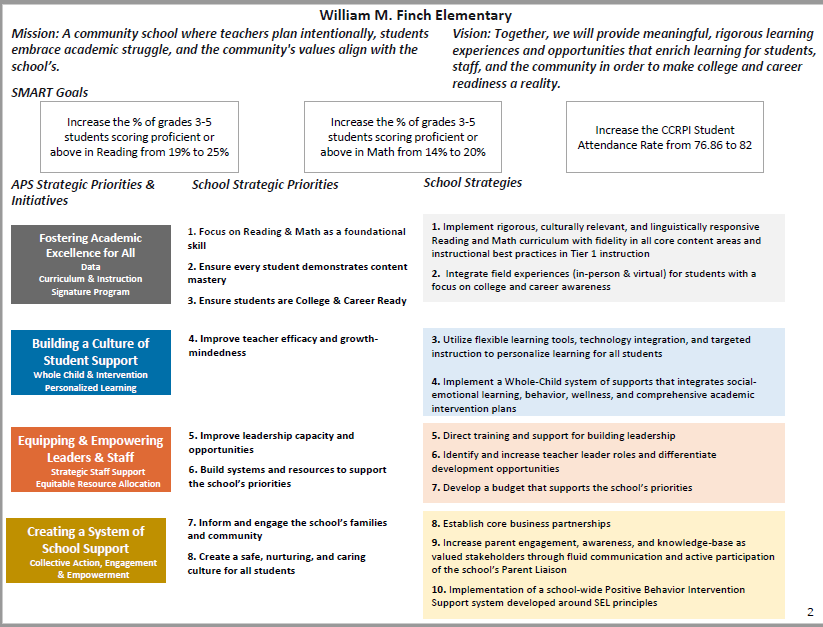 18
Mission Paul L. Dunbar is a school where excellence is expected, and all students are developed academically, socially, and emotionally in order to become globally competitive.
Vision: Paul L. Dunbar Elementary is a school that nurtures and develops life-long learners who are problem solvers and internationally minded citizens.
School Name: Dunbar Elementary School
SMART Goals
By May 2025, we will increase the % of students in grades 3-5 scoring proficient or above in reading by 5% from 22% to 27% and decrease students scoring beginning by 5% from 53% to 48% on MAP.
By May 2025, we will increase the % students in grades 3-5, scoring proficient or above in math by 5% from 10% to 15% and decrease students scoring beginning by 5% from 58% to 53%.
By May 2025, we will increase the % of CCRPI Attendance from 60% to 65%. (5% Growth)
School Strategies
APS Strategic Priorities &  Initiatives
School Strategic Priorities
1A.  Align the school schedule to create collaborative planning session for each teacher
1B. Aligned the instructional framework to maximize instructional  time in the classroom.
1c.Integrate reading strategies and fluency facts into all exploratory courses
2a. Ensure all classroom are print –rich with Literacy Centers that focus on various reading skills
2b.. Ensure all classroom are using visual supports and engaging texts to increase literacy 
3a 1Emphasize problem-solving strategies and encourage students to explain their reasoning 
3b.  Ensure Math Centers allows students to practice a variety of difference skills at their own pace
1.Offer an academically challenging curriculum that prepares students for college and career readiness
2. Effectively implement literacy curriculum to include explicit instruction 
3. Effectively implement math curriculum
Fostering Academic  Excellence for All  Data
Curriculum & Instruction  Signature Program
4. Effectively use existing and appropriate tools to measure, analyze, and communicate student progress
5. Effectively monitor attendance protocols and systems 
6. Create a collaborative, inclusive, and responsive school culture
Building a Culture of  Student Support
Whole Child & Intervention  Personalized Learning
4a..  Complete ongoing data protocol with teachers during collaborative planning
4B. Use if frequent common assessments , analyze date, use to guide instruction
6a .Integrate SWD professional learning to structure special education instructional framework
4c/5b. Implement a school wide behavior plan (PBIS focused) / Implement attendance Incentives
Equipping & Empowering  Leaders & Staff
Strategic Staff Support  Equitable Resource Allocation
7. Build teacher capacity to meet the academic needs of the students 
8. Create a Supportive Work Environment that motivates and retains staff.
6a..  Implement and Monitor professional learning collaborative planning to review instructional framework
6b. Continue to build instructional teams to support the teachers and students 
7a .Integrate SEL Awareness and moment to build positive work environment
9. Provide necessary resources to enhance teaching and learning in all spaces
10. Attract and build capacity of talented and knowledgeable staff to meet school needs
11. Build and sustain parent engagement, community partnerships, and  student voice
8a..  Implement Wellness Days and celebrate teachers and staff for attendance, data, personal accomplishments 
9a. Increase math manipulatives, literacy manipulatives, and reading centers  
10a Encourage Endorsements in Reading, math, technology to increase professional knowledge.
11a. Build and sustain parent engagement, community partnerships, and student voice
Creating a System of  School Support
Strategic Staff Support
Equitable Resource Allocation
TBD: tbd
14
Strategic Plan
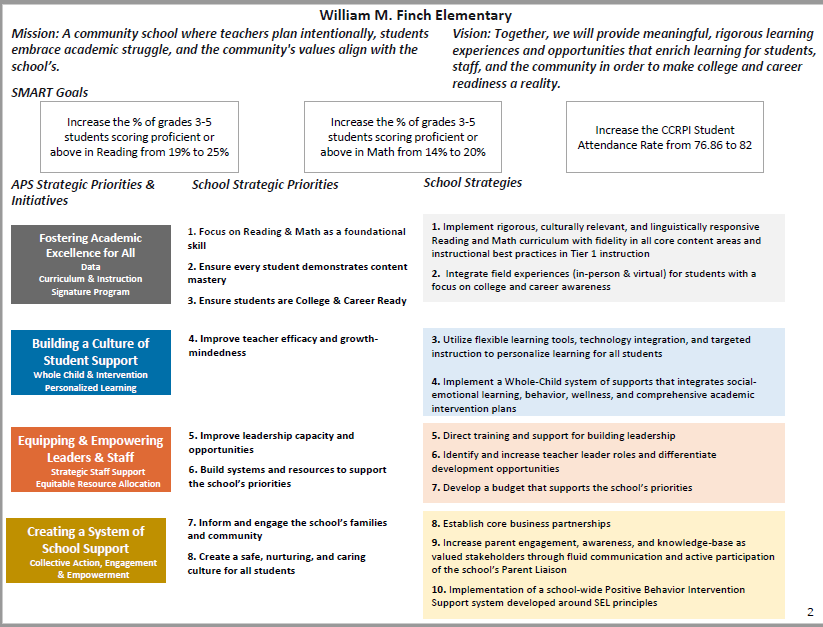 Example
20
Mission Paul L. Dunbar is a school where excellence is expected, and all students are developed academically, socially, and emotionally in order to become globally competitive.
Vision: Paul L. Dunbar Elementary is a school that nurtures and develops life-long learners who are problem solvers and internationally minded citizens.
School Name: Dunbar Elementary School
SMART Goals
By May 2025, we will increase the % of students in grades 3-5 scoring proficient or above in reading by 5% from 22% to 27% and decrease students scoring beginning by 5% from 53% to 48% on MAP.
By May 2025, we will increase the % students in grades 3-5, scoring proficient or above in math by 5% from 10% to 15% and decrease students scoring beginning by 5% from 58% to 53%.
By May 2025, we will increase the % of CCRPI Attendance from 60% to 65%. (5% Growth)
School Strategies
APS Strategic Priorities &  Initiatives
School Strategic Priorities
1.Offer an academically challenging curriculum that prepares students for college and career readiness
2. Ensure a safe effective learning environment that encourages the use of an instructional framework to explicitly teach reading and math
3.Ensure that all students learn about multiple topics from a variety of different viewpoints.
1A.  Align the school schedule to create collaborative planning session for each teacher
1B. Aligned the instructional framework to maximize instructional  time in the classroom.
1c.Integrate reading strategies and fluency facts into all exploratory courses
2a. Ensure all classroom are print –rich with Literacy Centers that focus on various reading skills
2b.. Ensure all classroom are using visual supports and engaging texts to increase literacy 
3a 1Emphasize problem-solving strategies and encourage students to explain their reasoning 
3b.  Ensure Math Centers allows students to practice a variety of difference skills at their own pace
Fostering Academic  Excellence for All  Data
Curriculum & Instruction  Signature Program
Building a Culture of  Student Support
Whole Child & Intervention  Personalized Learning
4a..  Complete ongoing data protocol with teachers during collaborative planning
4B. Use if frequent common assessments , analyze date, use to guide instruction
6a .Integrate SWD professional learning to structure special education instructional framework
4c/5b. Implement a school wide behavior plan (PBIS focused) / Implement attendance Incentives
4. Effectively use existing and appropriate tools to measure, analyze, and communicate student progress
5. Effectively monitor attendance protocols and systems 
6. Create a collaborative, inclusive, and responsive school culture
Equipping & Empowering  Leaders & Staff
Strategic Staff Support  Equitable Resource Allocation
6a..  Implement and Monitor professional learning collaborative planning to review instructional framework
6b. Continue to build instructional teams to support the teachers and students 
7a .Integrate SEL Awareness and moment to build positive work environment
7. Build teacher capacity to meet the academic needs of the students 
8. Create a Supportive Work Environment that motivates and retains staff.
8a..  Implement Wellness Days and celebrate teachers and staff for attendance, data, personal accomplishments 
9a. Increase math manipulatives, literacy manipulatives, and reading centers  
10a Encourage Endorsements in Reading, math, technology to increase professional knowledge.
11a. Build and sustain parent engagement, community partnerships, and student voice
9. Provide necessary resources to enhance teaching and learning in all spaces
10. Attract and build capacity of talented and knowledgeable staff to meet school needs
11. Build and sustain parent engagement, community partnerships, and  student voice
Creating a System of  School Support
Strategic Staff Support
Equitable Resource Allocation
TBD: tbd
14
Dunbar ES Strategic Plan
Priority Ranking
Attract and build capacity of talented and knowledgeable staff to meet school needs. 
Ensure a safe and effective learning environment that encourages the use of an instructional framework utilized across all content areas for more personalized learning. 
Offer an academically challenging curriculum that prepares students for college, career,  and citizenship. 
Ensure that all students learn about multiple topics from a variety of different viewpoints. 
Build teacher capacity with the ability to meet the diverse social and academic needs  of students. 
Effectively monitor attendance protocols and systems. 
Create a collaborative, inclusive, and responsive school culture embracing the diverse communities that comprise the Dunbar ES family.
Create an environment that motivates and retains staff members. 
 Effectively use existing and appropriate tools to measure, analyze, and communicate student progress. 
 Provide necessary and salient resources to enhance teaching and learning in all spaces. 
 Build and sustain parent engagement, community partnerships, and student voice.
Higher
Lower
FY 26 Budget Parameters
FY26 Budget Allocation
23
FY 26 Budget Parameters
FY26 Budget Allocation
24
FY 26 Budget Parameters
FY26 Budget Allocation
25
Discussion of Budget Allocation
26
Executive Summary
27
School Allocation Tab Overview
The Allocation Tab has 3 tables that show the allocations for FY26, FY25, and the Change in each area.  This helps you understand how our school earned funds and positions for FY26 in comparison to FY25, and how changes in each line impact our overall school budget.
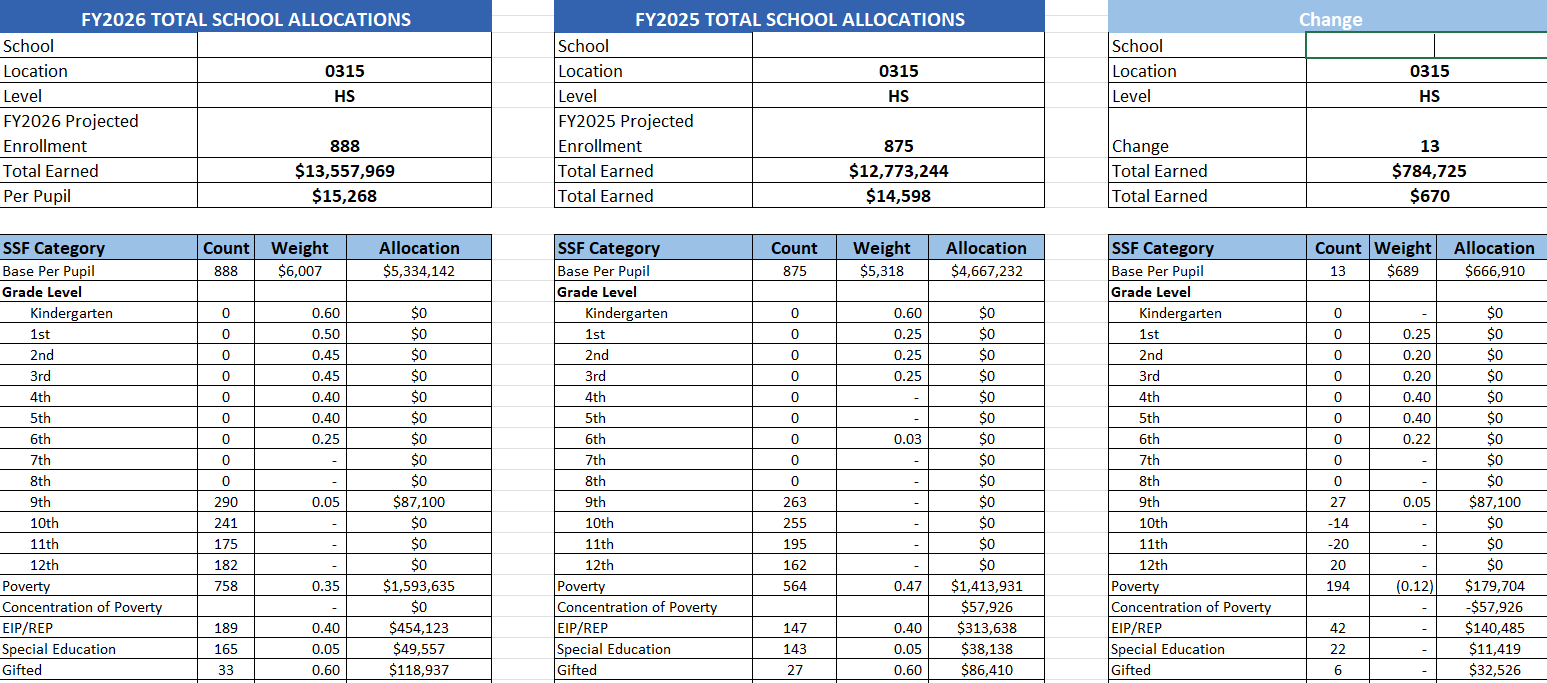 FY26 Budget Allocation
28
Dunbar ES SSF Allocations
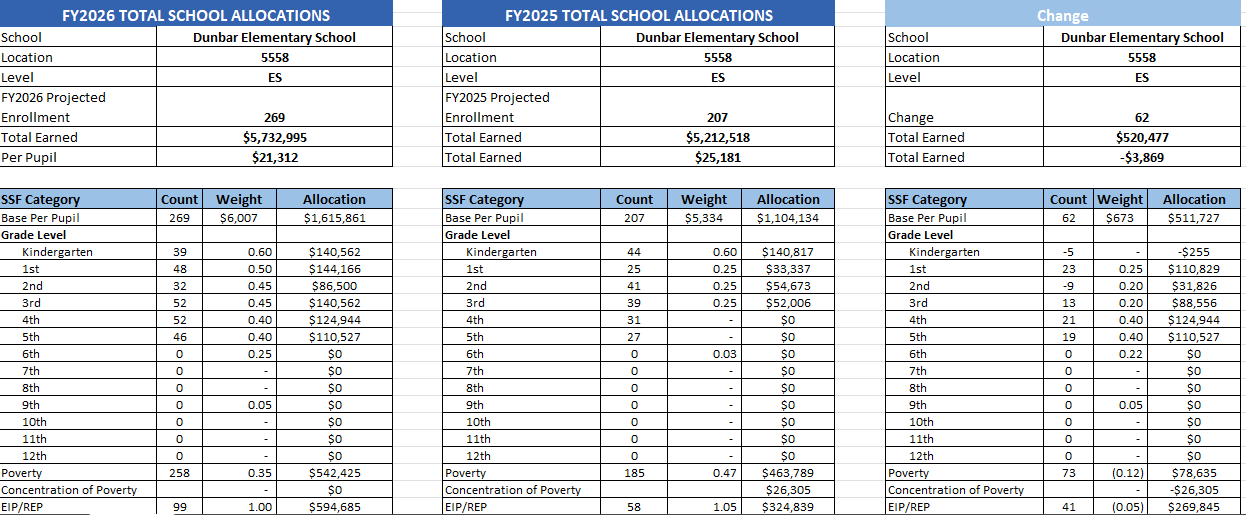 FY26 Budget Allocation
29
Dunbar ES Additional Earnings
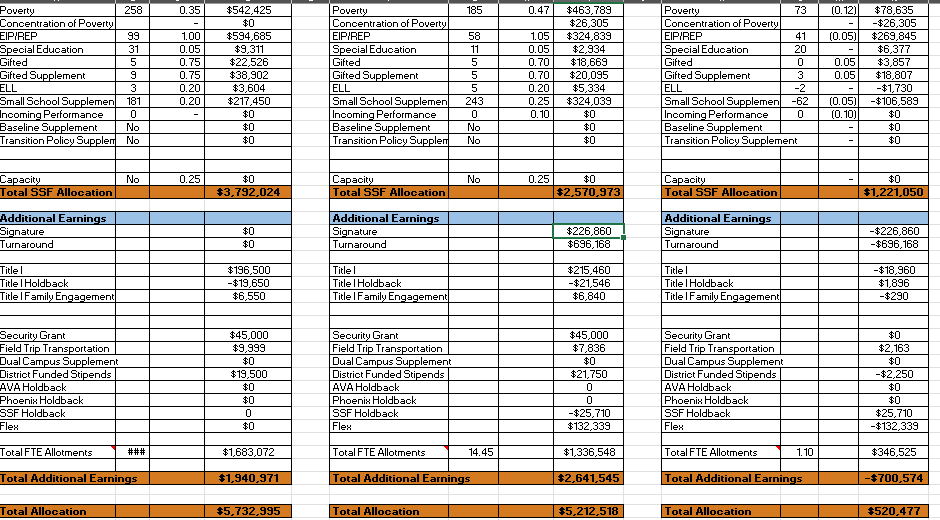 FY26 Budget Allocation
30
Summary Tab Overview
The Summary Tab provides a summary of the staff in our school. The columns show how many positions are:
Earned – positions allocated by district departments. There is no school-level flexibility with these positions. 
Funded – District’s recommended staffing for positions where there is school-level flexibility with staffing the position.
Staffed – This shows how the position is currently staffed at the school.
Difference—This shows the difference between the recommendation in the Funded column and the Staffed Column.
Comments: The principal must provide comments if there is a difference in what is Funded and Staffed. Principals and GO Teams will discuss the rationale provided for the Comments section.
Example
31
FY26 Budget Allocation
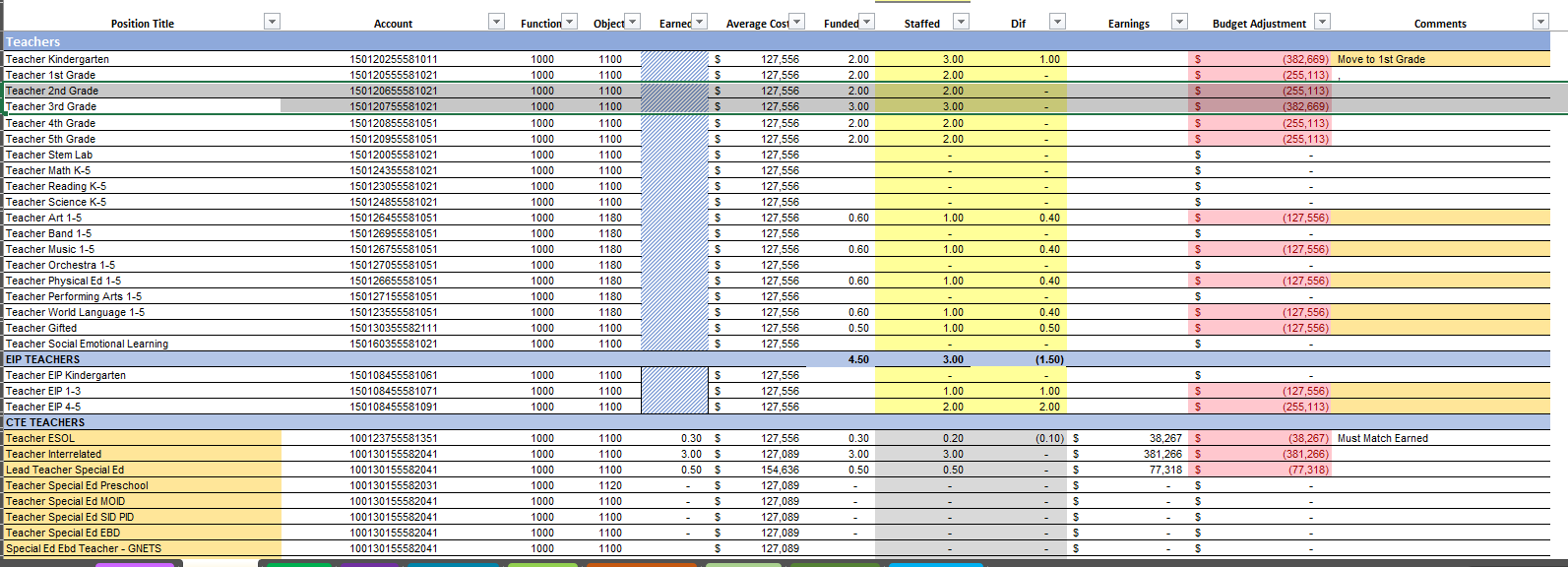 FY26 Budget Allocation
32
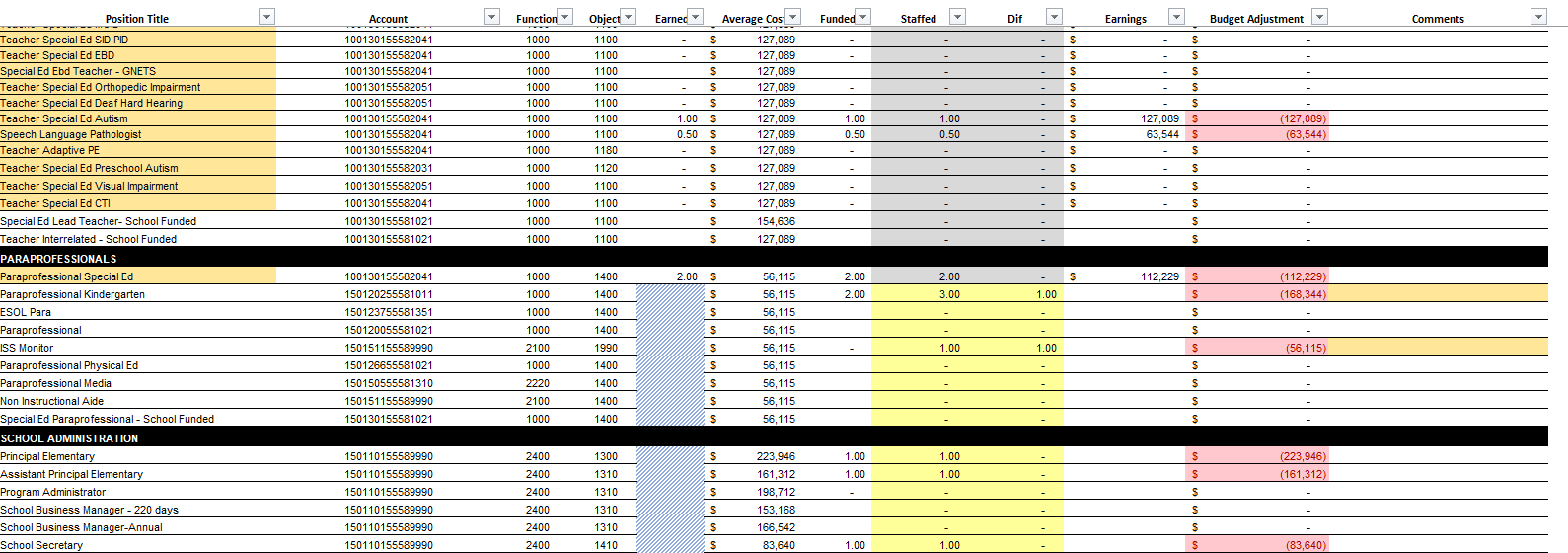 FY26 Budget Allocation
33
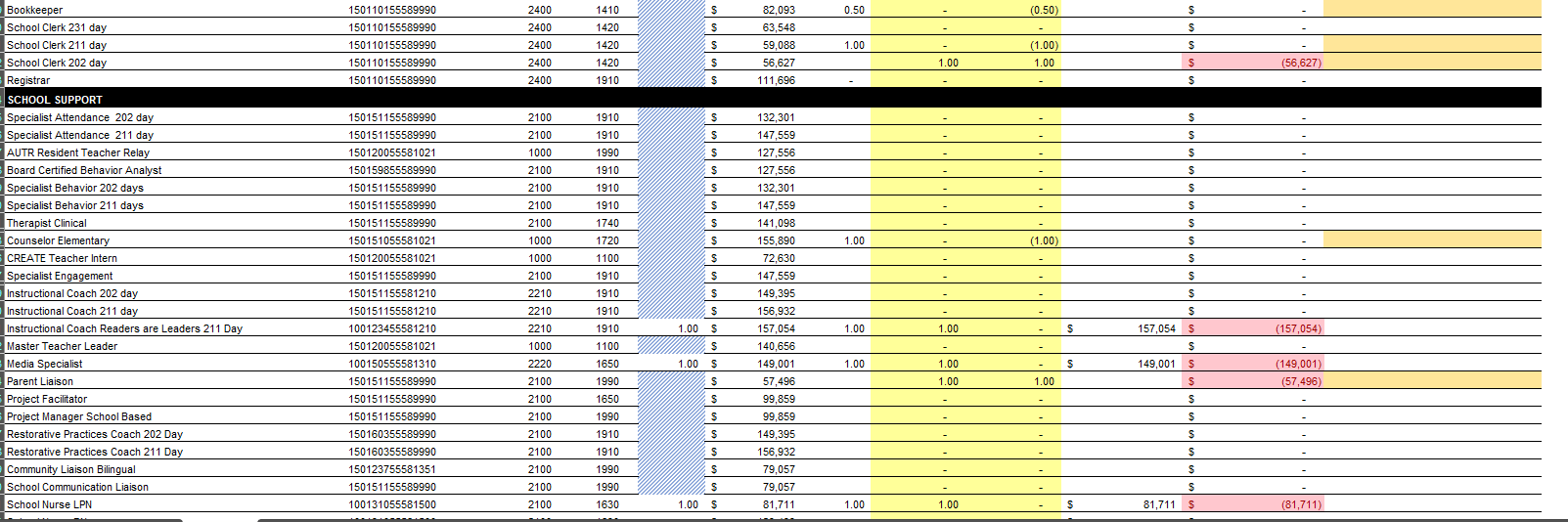 FY26 Budget Allocation
34
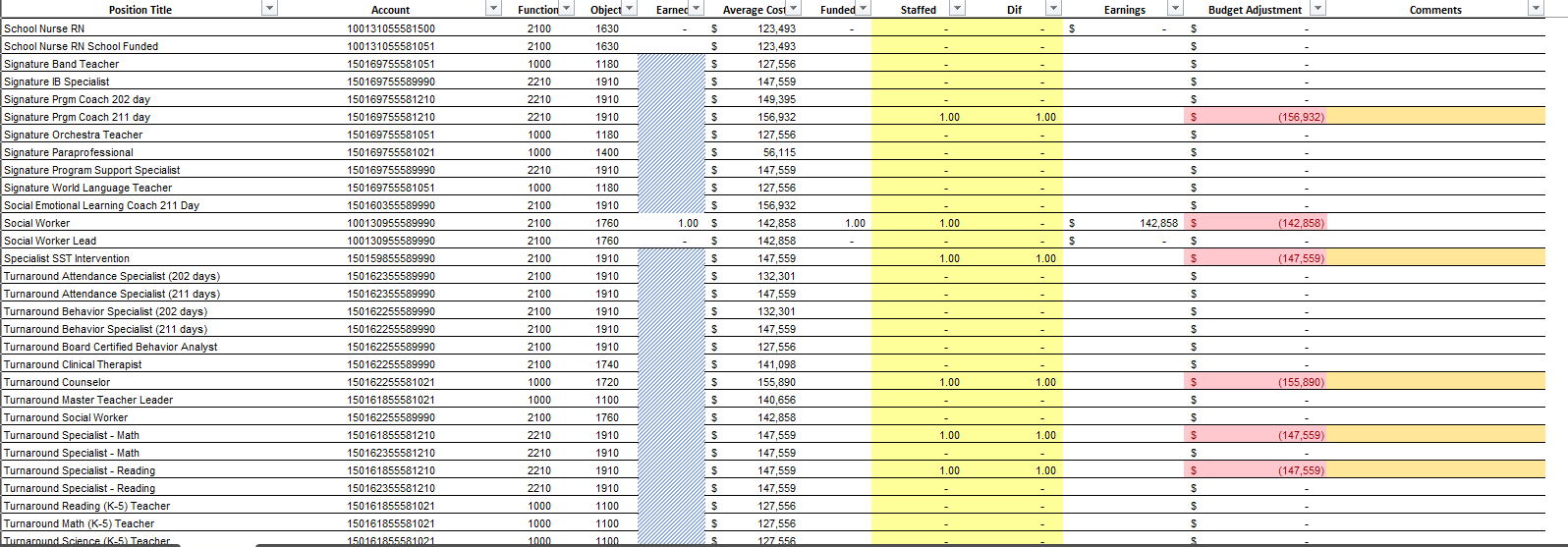 FY26 Budget Allocation
35
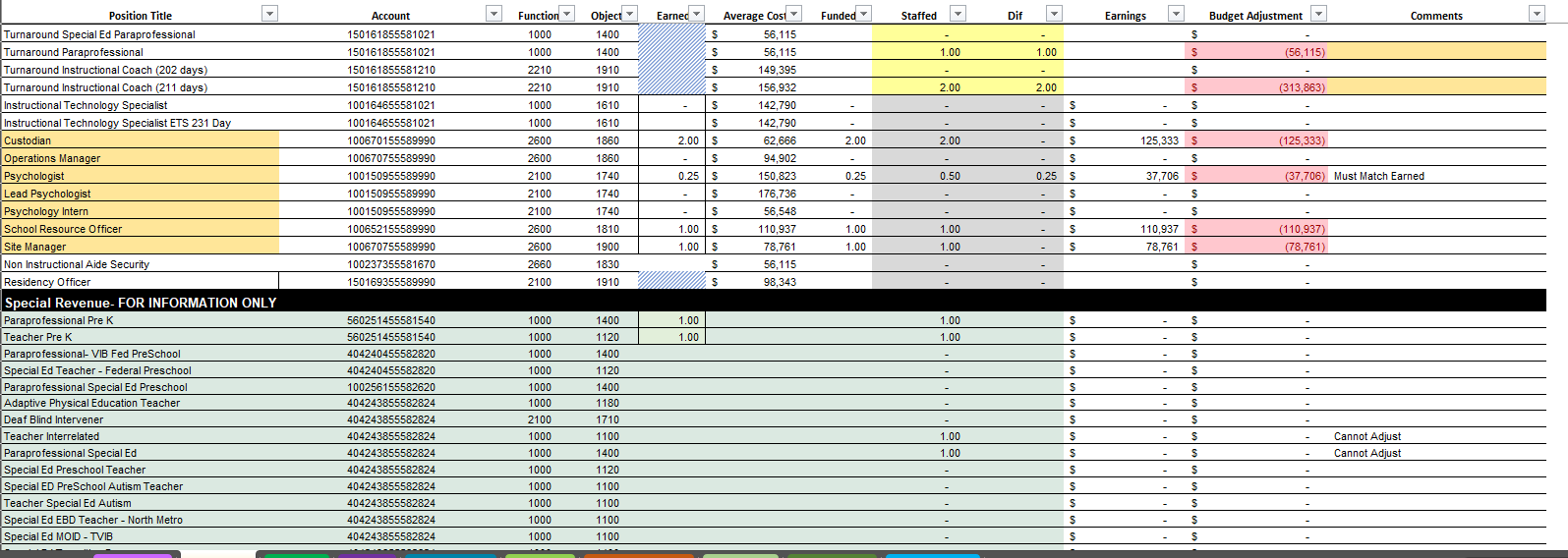 FY26 Budget Allocation
36
37
(slide 32) Non-Staffing Tab Overview
The Non-Staffing Tab shows how funds are allocated for non-staff items in the school. There is school-level flexibility for most of these items. The tab has columns for: 
 Recommended—District’s recommended amount to spend on the line item. 
Allocation – This shows how much money has been allocated towards the line item.
Difference—This shows the difference between the recommended amount and the allocation.
Notes: The principal must provide comments if there is a difference in what is Recommended and what is Allocated. Principals and GO Teams will discuss the rationale for the notes section.
Example
FY26 Budget Allocation
38
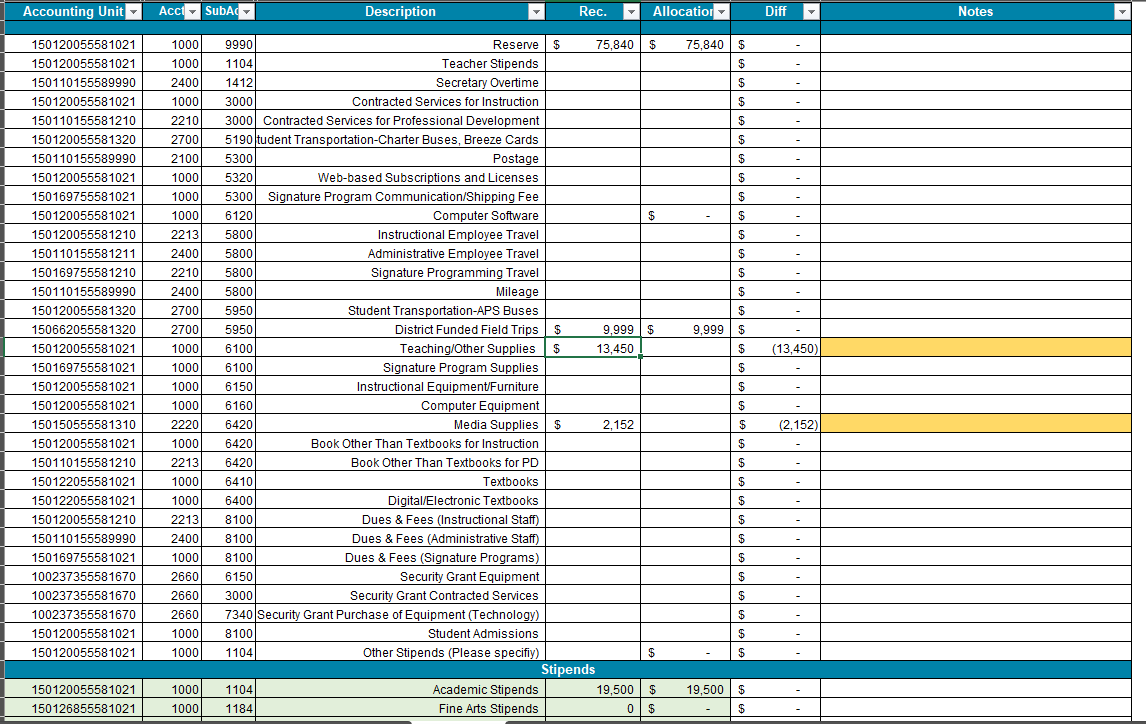 FY26 Budget Allocation
39
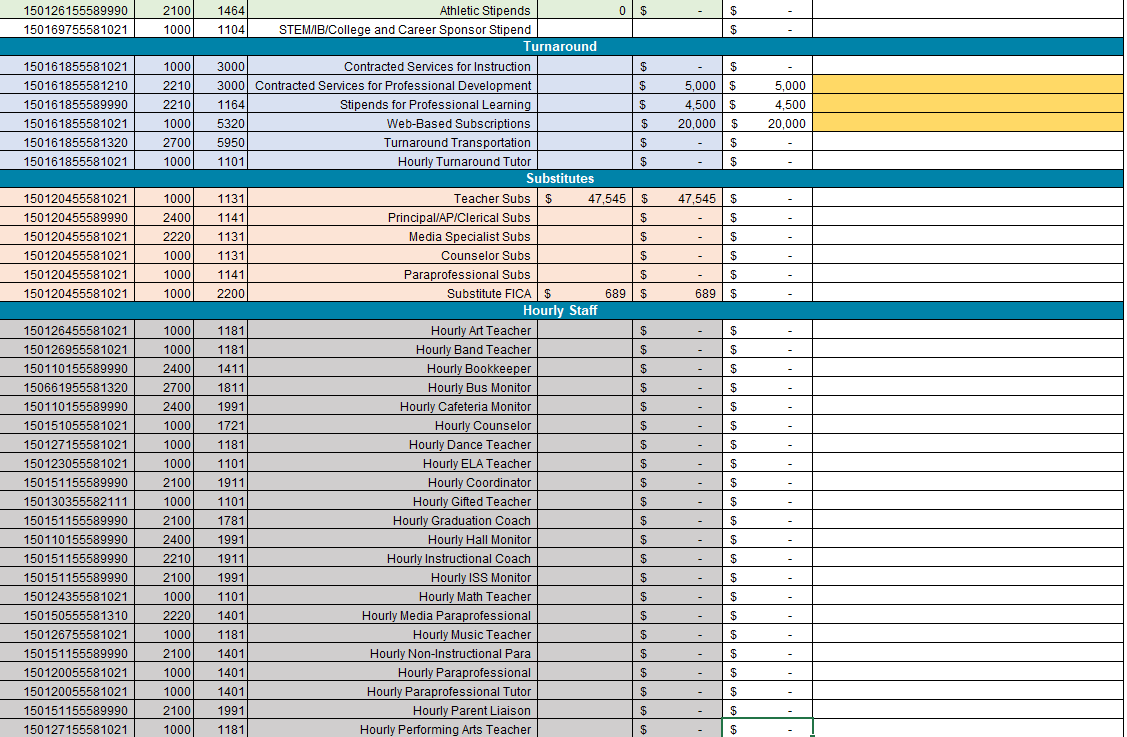 Non-Staffing Tab Continued
FY26 Budget Allocation
40
41
Signature and Turnaround Fund Process Overview
42
Proposed FY26 Signature Program Fund Request
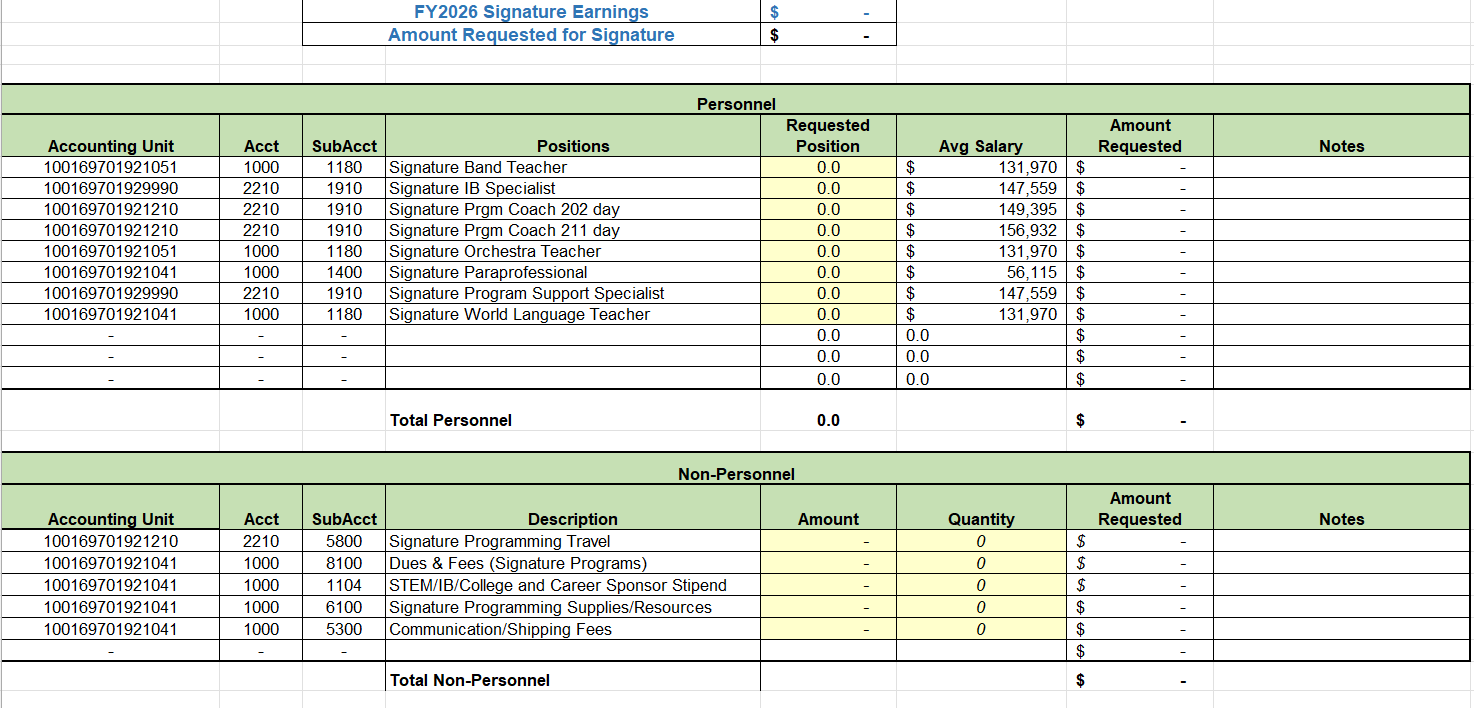 FY26 Budget Allocation
43
Dunbar’s Signature Request
44
Proposed Rationale for FY26 Signature Program Fund Requests
FY26 Budget Allocation
45
Proposed FY26 turnaround Program 
Fund Request
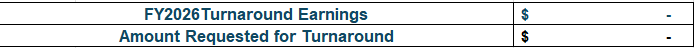 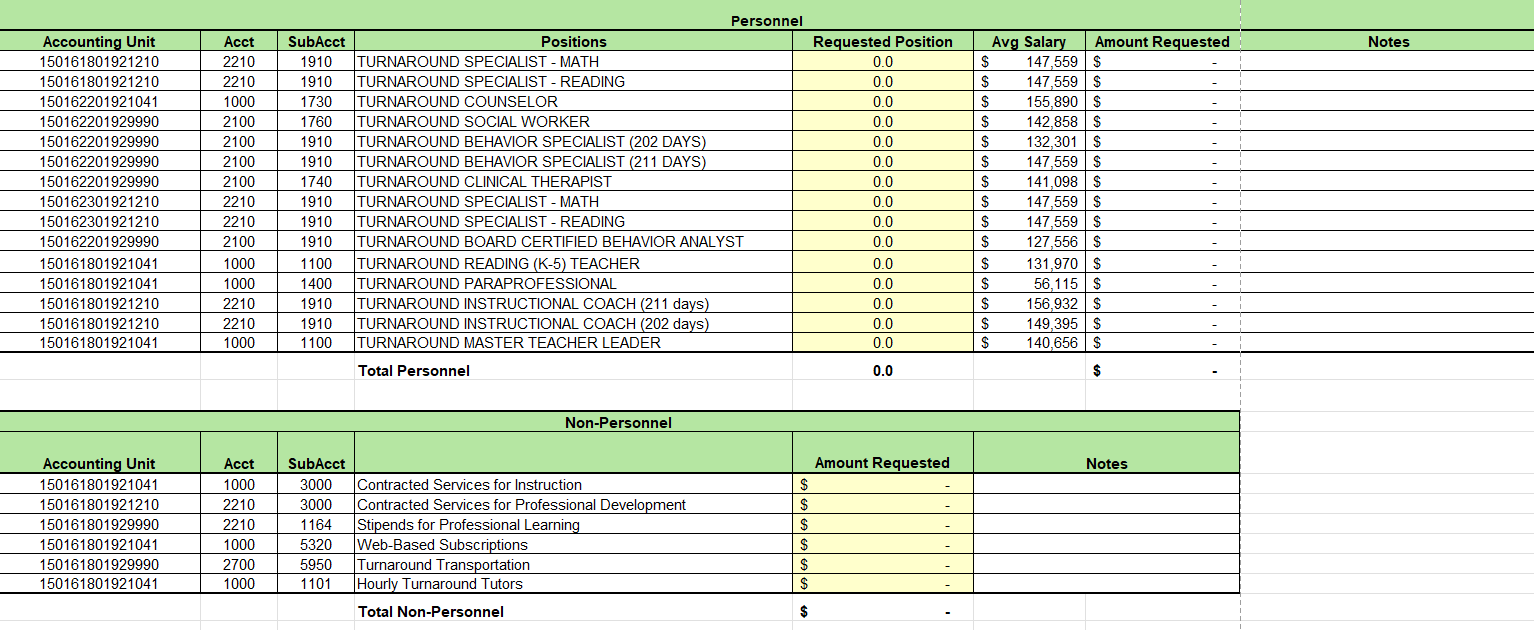 FY26 Budget Allocation
46
47
Proposed Rationale for FY26 Signature Program Fund Requests
FY26 Budget Allocation
48
What’s Next?
February 
GO Team Feedback Meeting(s) before February 14th
ACTION (i.e.- GO Team votes) on draft budget before February 14th
Cluster Superintendent Review (February 17-21)
HR Staffing Conferences (February 24– February 27)
March
Final GO Team Approval Meeting (AFTER your school’s Staffing Conference and BEFORE Friday, March 14th)
ACTION (i.e.- GO Team votes) on final budget recommendation before March 14
49
Questions?
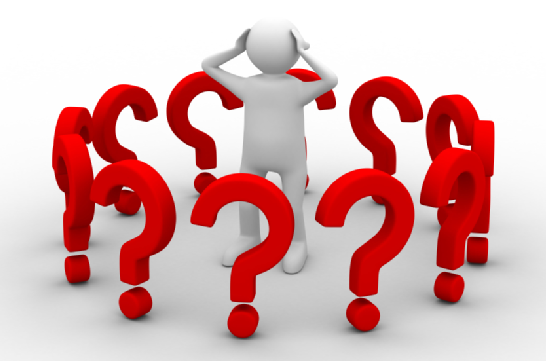 Thank you for your time and attention.
50
Thank you